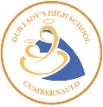 Department of English and Literacy
BGE Fourth Level                     6
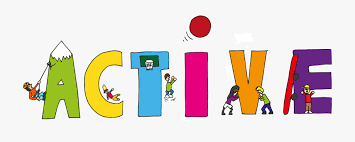 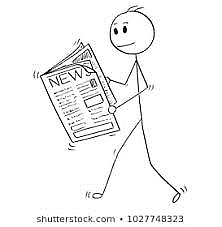 Choose one comment or opinion article from a newspaper, magazine or blog to analyse.
Answer all 6 questions below – use a separate sheet if necessary.
See the school website for links or check out #folioinspo or #RfUAE on social media for ideas.
Doing this task regularly will improve your reading and your writing skills.